Figure 3 Simplified form of the coding table. The actual table has additional fields to take advantage of indexing for ...
J Am Med Inform Assoc, Volume 11, Issue 5, September 2004, Pages 392–402, https://doi.org/10.1197/jamia.M1552
The content of this slide may be subject to copyright: please see the slide notes for details.
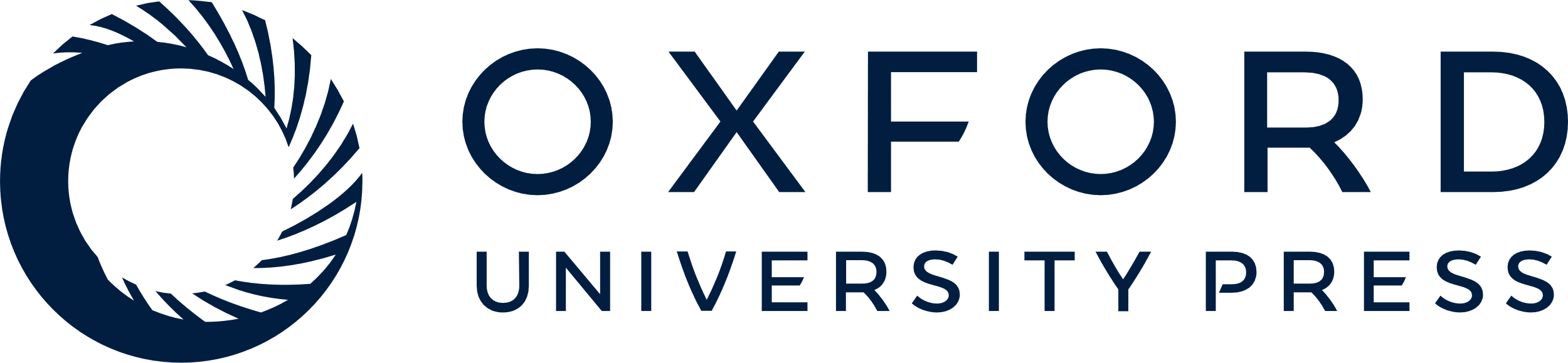 [Speaker Notes: Figure 3 Simplified form of the coding table. The actual table has additional fields to take advantage of indexing for improved efficiency when searching for matches. Several sample entries in the coding table are shown for some UMLS concepts associated with myocardial infarction. The first field consists of the CUI followed by the preferred former variant, which is provided for ease of readability. The second field consists of the structure obtained by MedLEE as a result of parsing the input terms in the table creation phase.


Unless provided in the caption above, the following copyright applies to the content of this slide: American Medical Informatics Association]